Photomicrographs of Plant foods  

	Kale
Permission to reproduce original photomicrographs used to make this  collection may be obtained from 
  
 Dr. David O. Norris at
   david.norris@colorado.edu
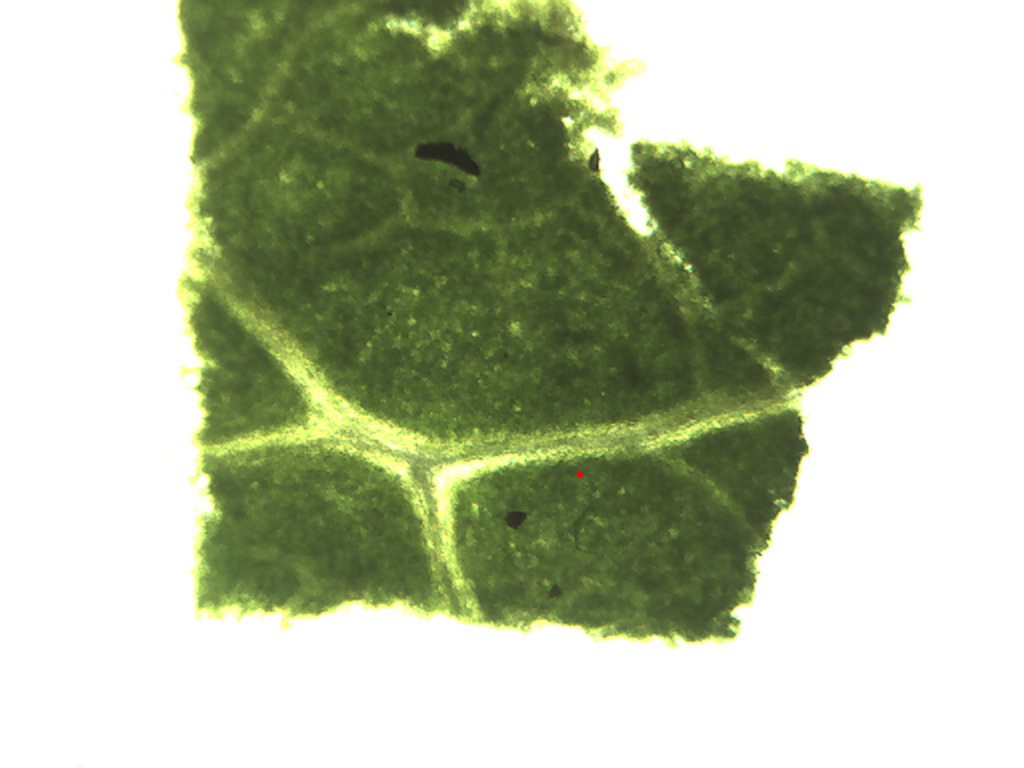 [Speaker Notes: 242. Brassica oleacea L., var. acephala    Kale.  Leaf surface, 4X. Note prominent veins.]
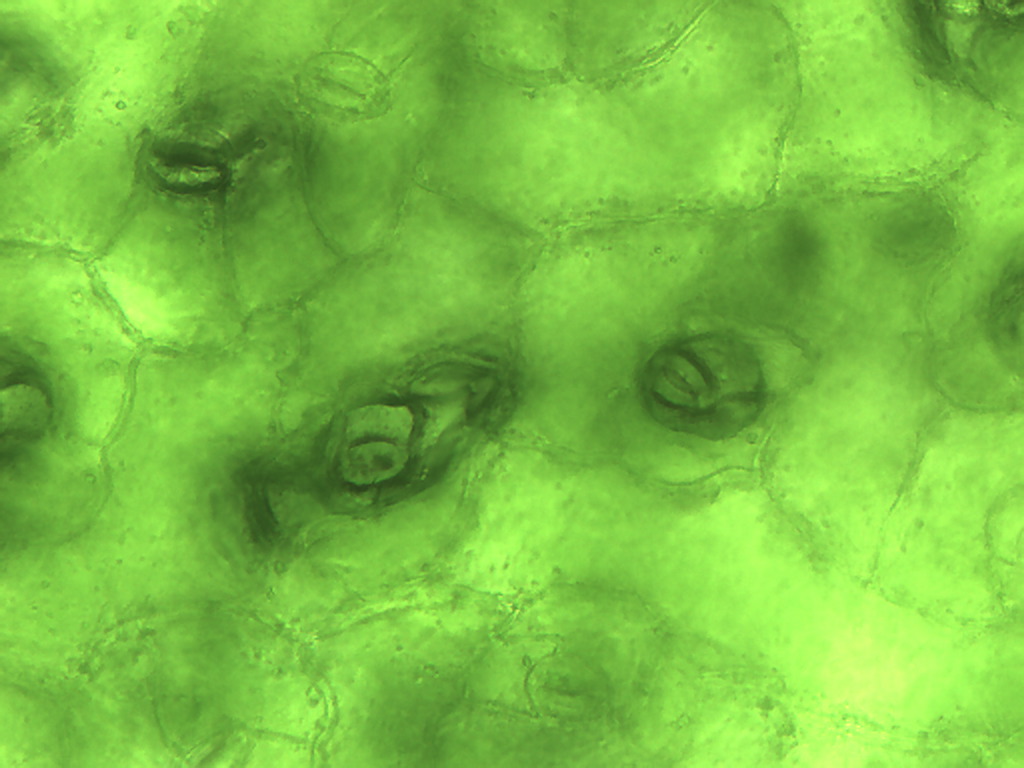 [Speaker Notes: 243. Kale.  Leaf epidermis with stomates (arrows), 25X. Compare epidermal cells with those of lettuce.]
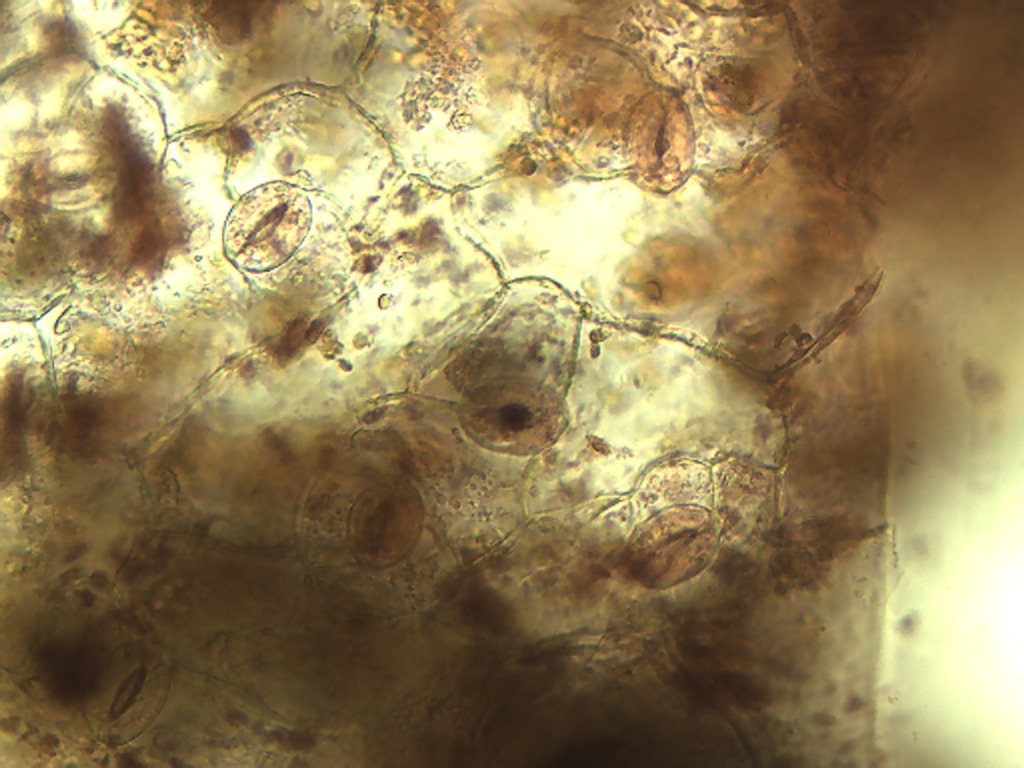 [Speaker Notes: 244. Kale.  Leaf epidermis with stomates (arrows), stained with safranin, 25X.]
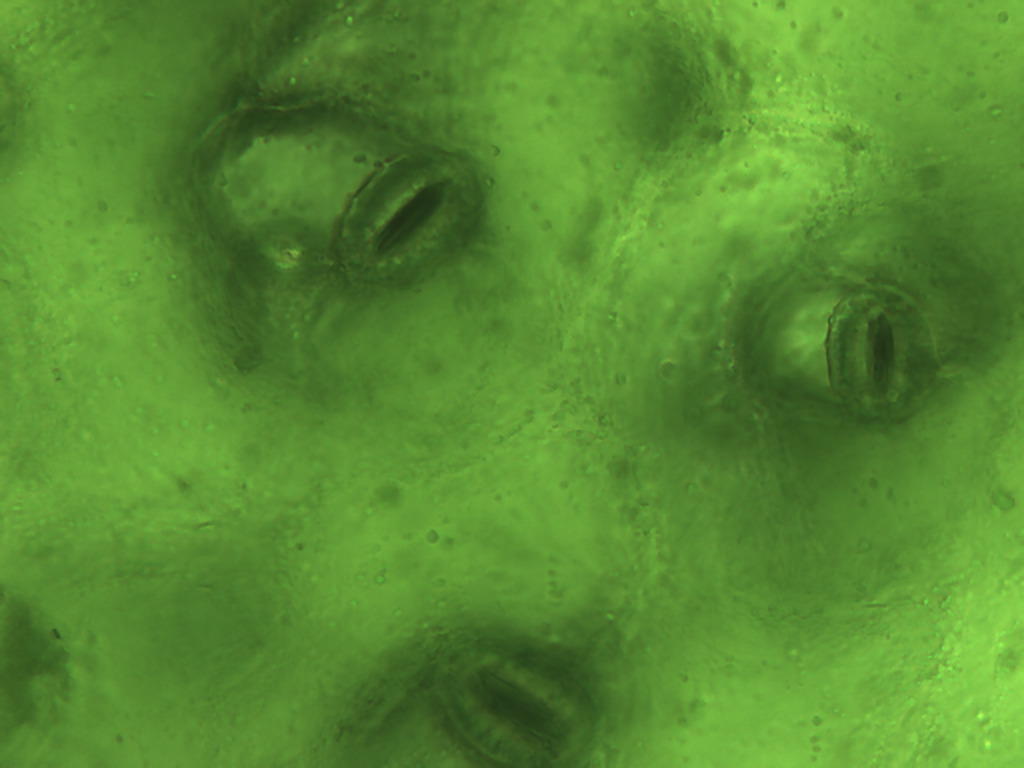 [Speaker Notes: 245. Kale.  Leaf epidermis with stomates (arrows), 40X.]
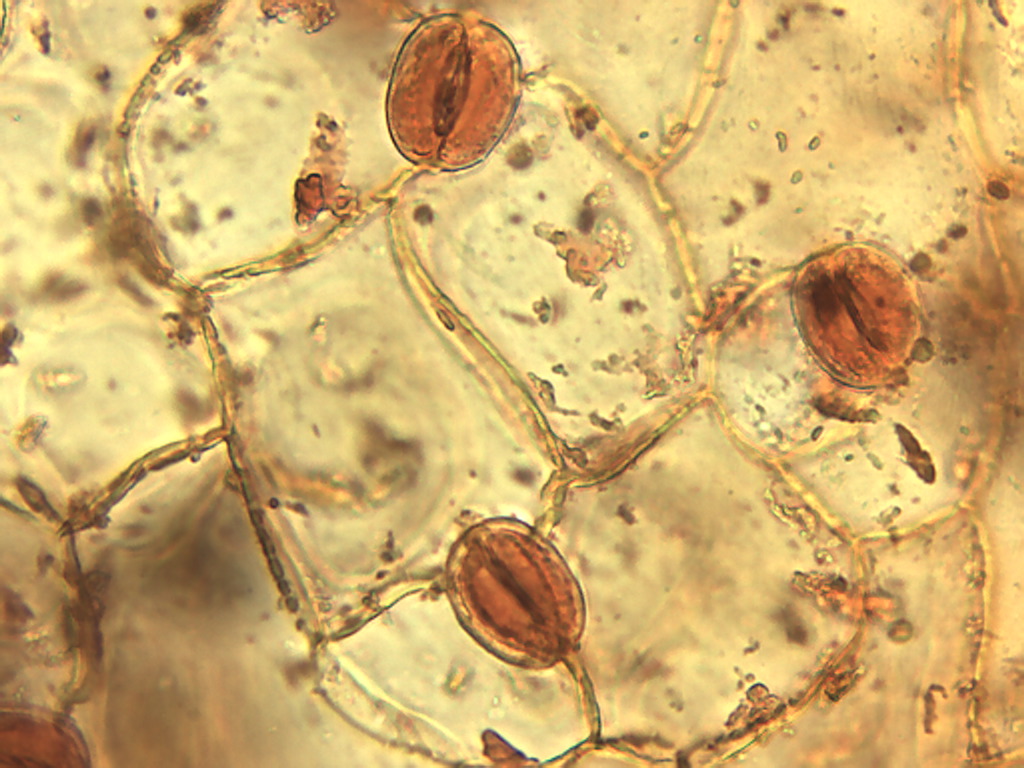 [Speaker Notes: 246. Kale.  Leaf epidermis with stomates (arrows), stained with safranin, 40X.]
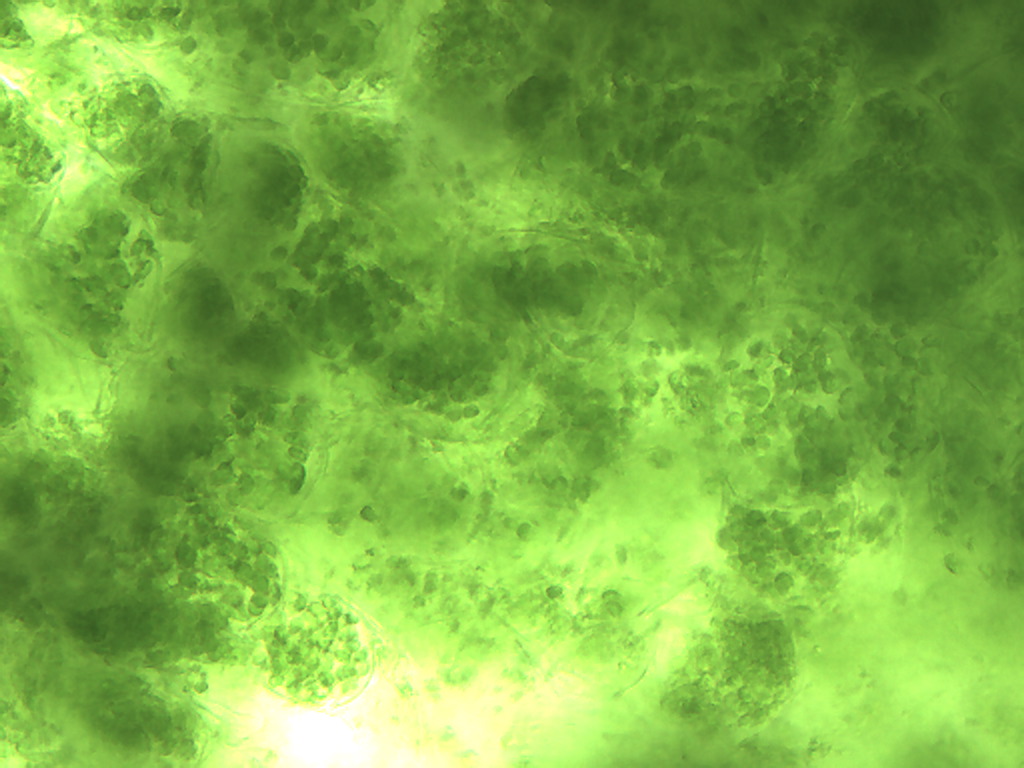 [Speaker Notes: 247. Kale. Leaf photosynthetic parenchymal cells, 25X.]
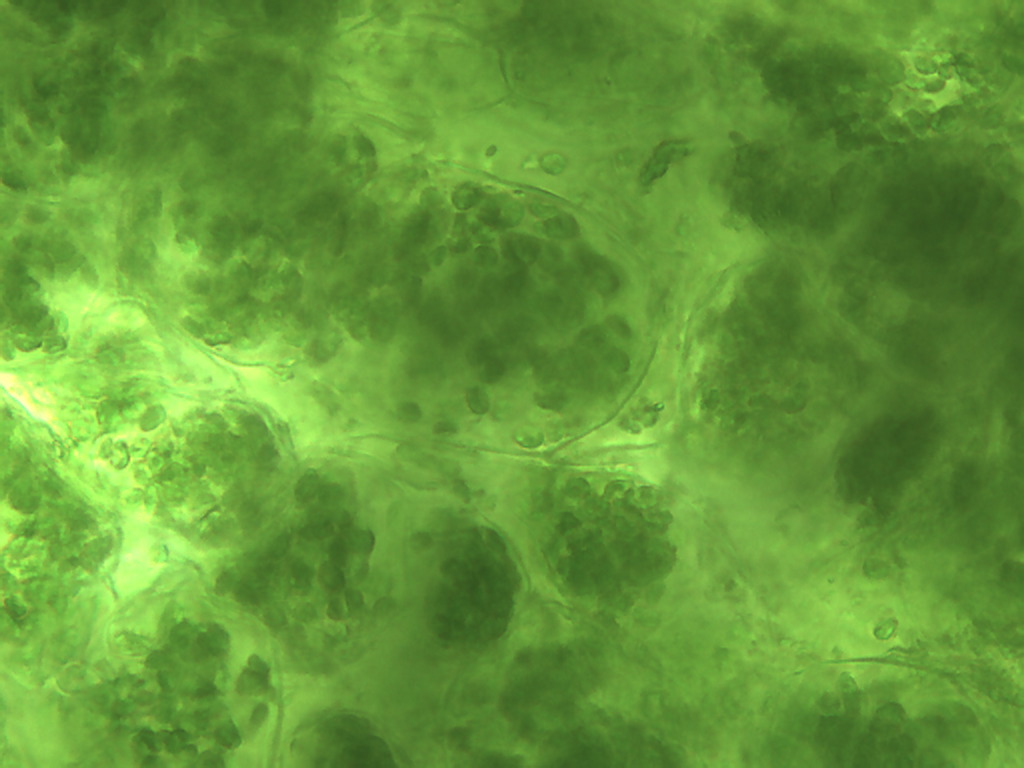 [Speaker Notes: 248. Kale. Leaf photosynthetic parenchymal cells, 25X.]
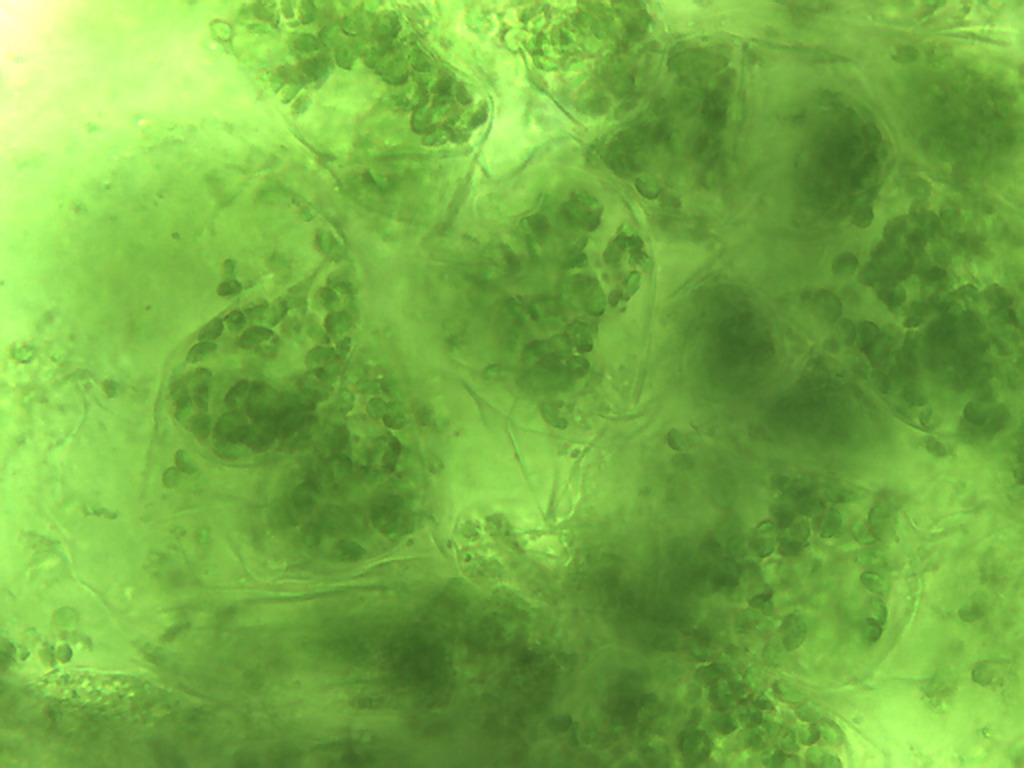 [Speaker Notes: 249. Kale.  Leaf photosynthetic parenchymal cells, 40X]
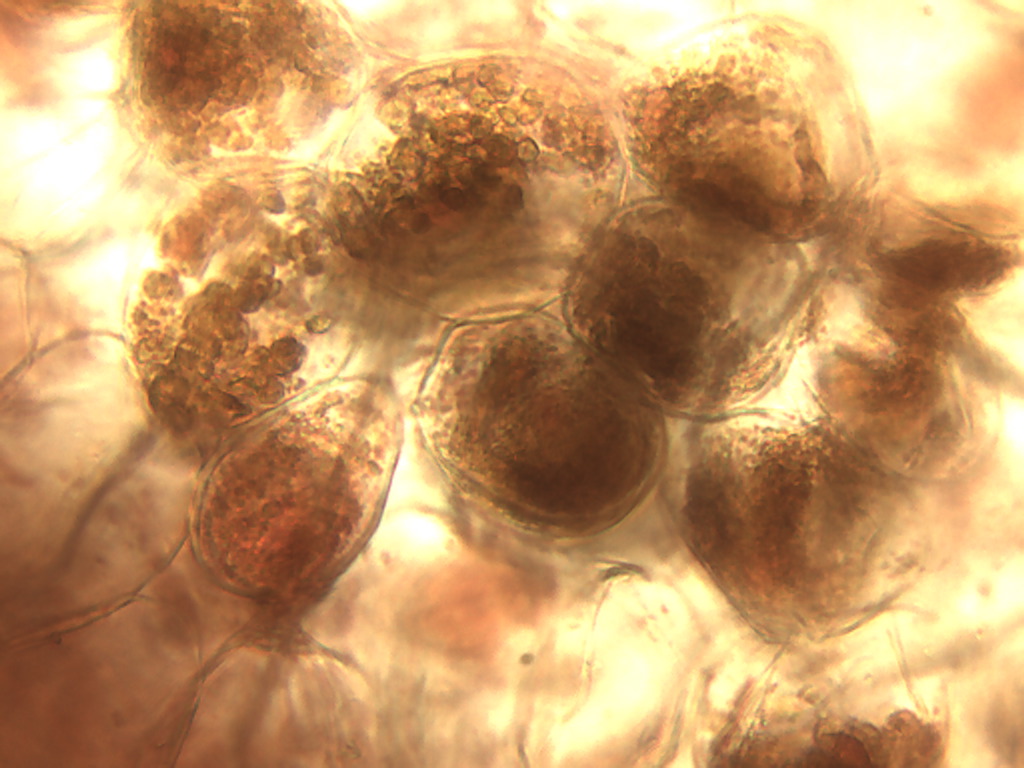 [Speaker Notes: 250. Kale.  Leaf photosynthetic parenchymal cells stained with safranin, 40X.]
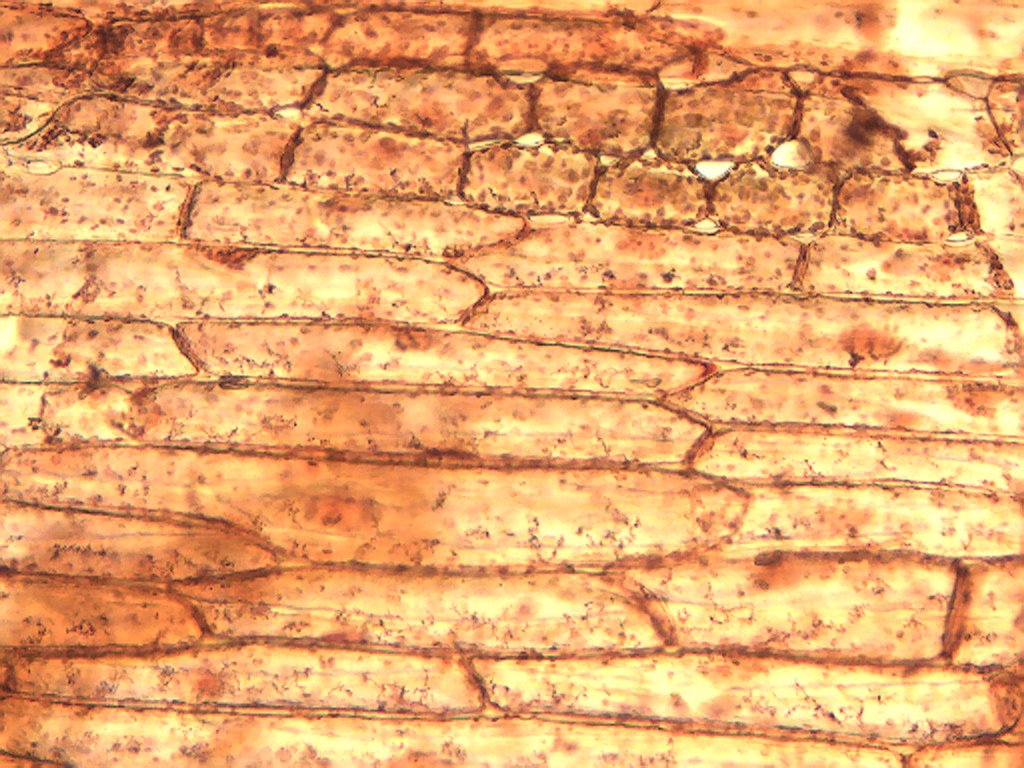 [Speaker Notes: 251. Kale.  Epidermis of petiole stained with safranin, 10X.]
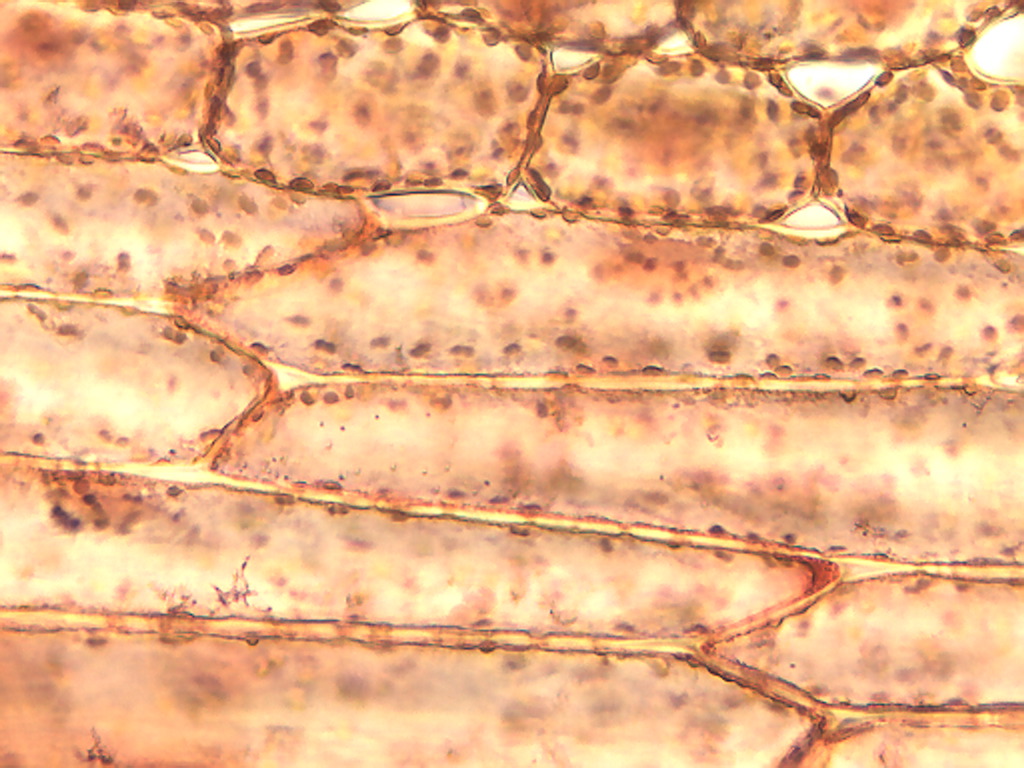 [Speaker Notes: 252. Kale.  Epidermal cells of petiole stained with safranin, 25X.]
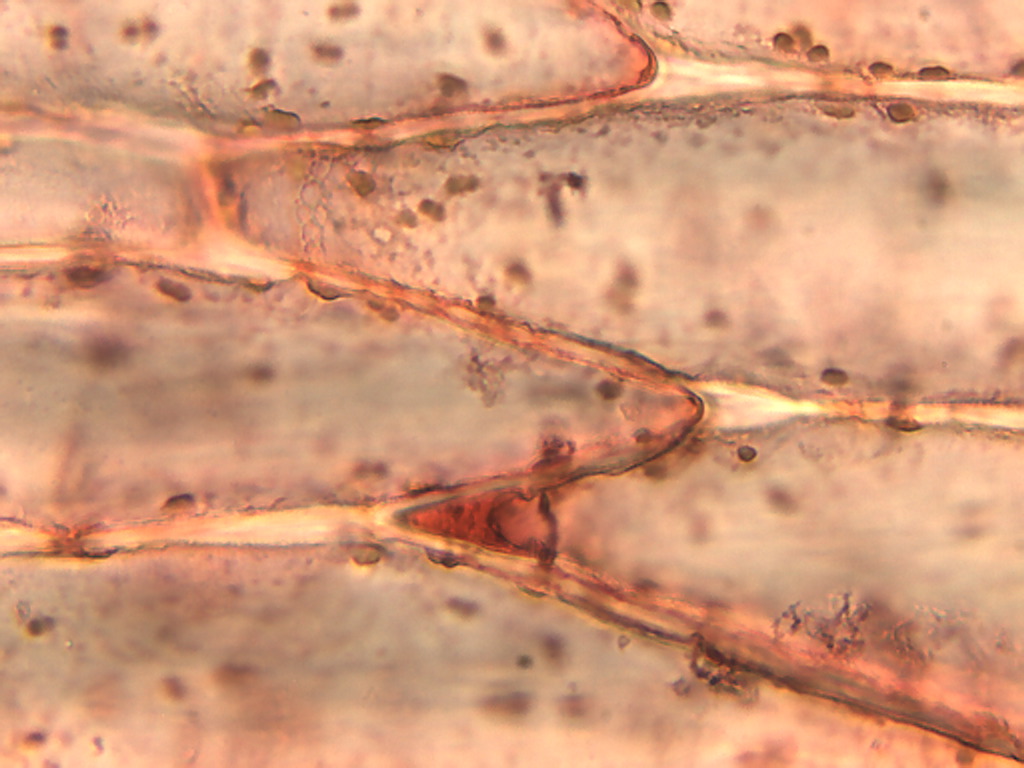 [Speaker Notes: 253. Kale.  Epidermis of petiole stained with safranin, 40X.]
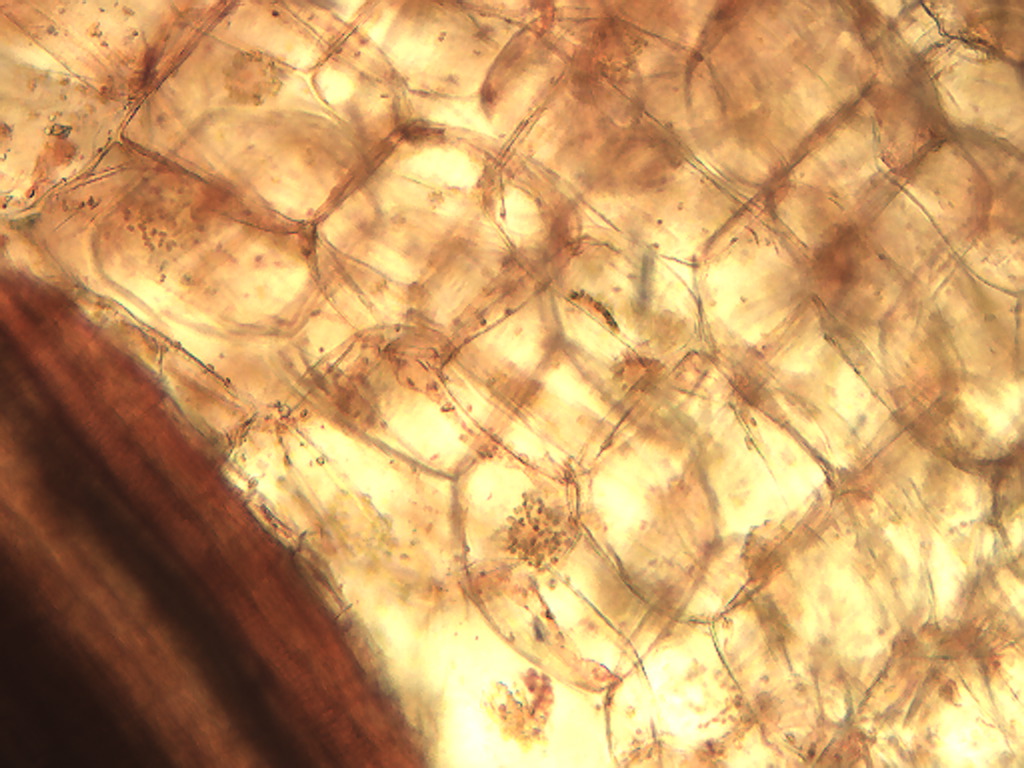 [Speaker Notes: 254. Kale.  Petriole parenchymal cells stained with safranin, 10X.]
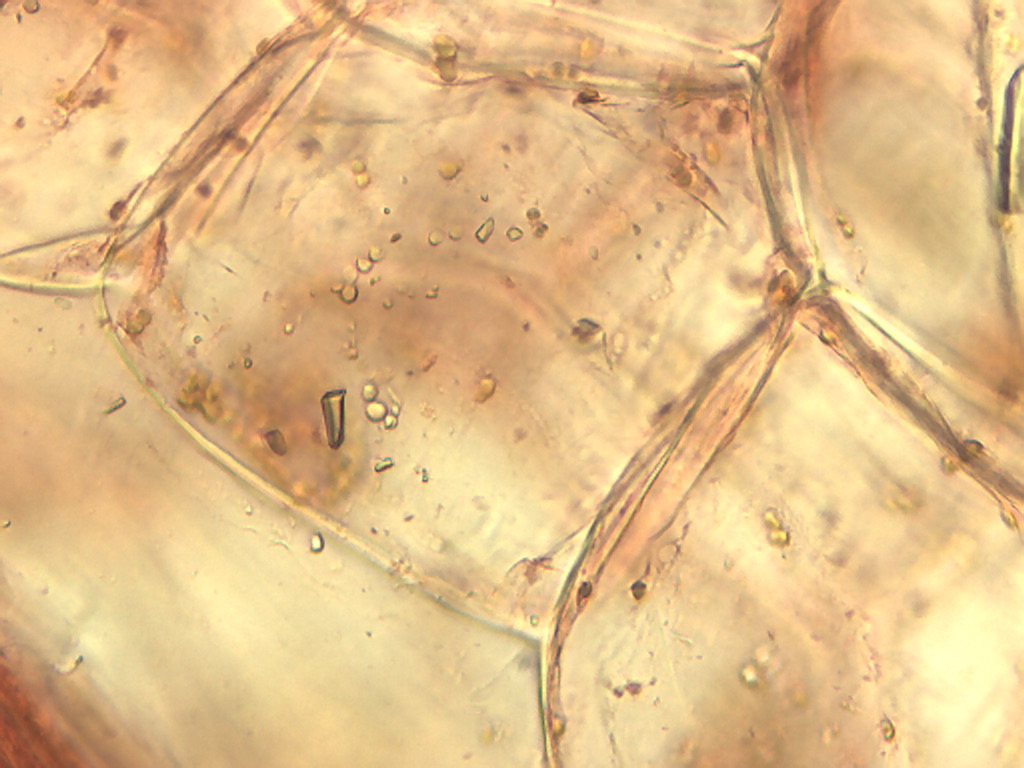 [Speaker Notes: 255. Kale.  Parenchymal cells of petiole, 25X.]
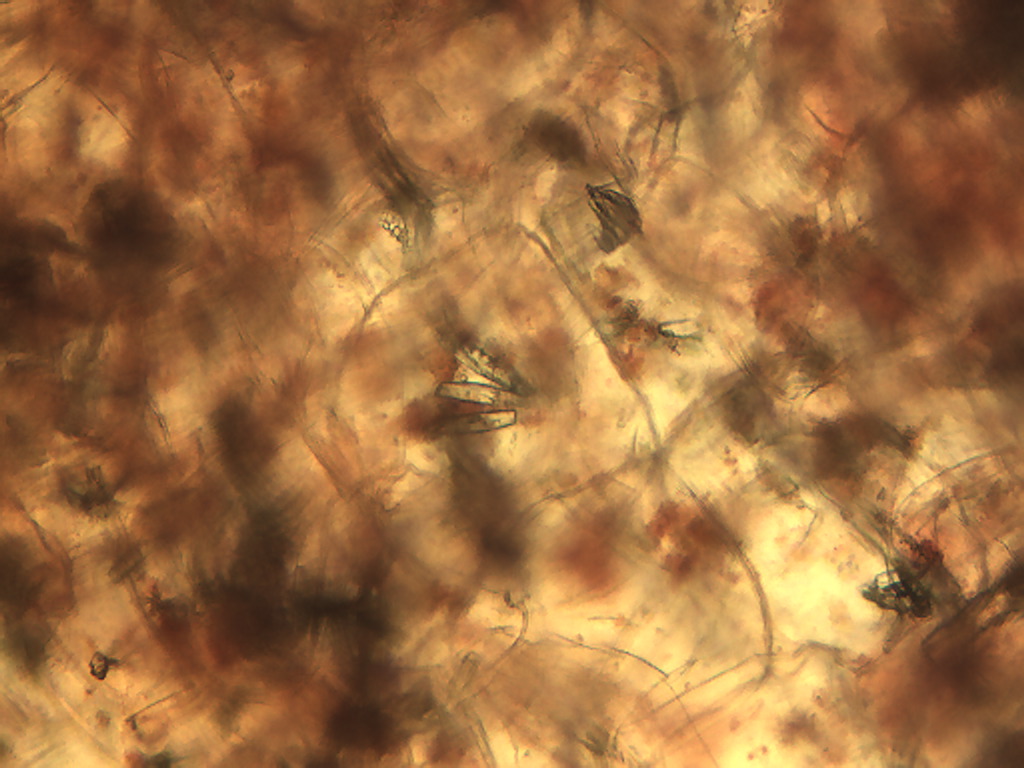 [Speaker Notes: 256. Kale.  Crystals in petiole, stained with safranin, 10X.]
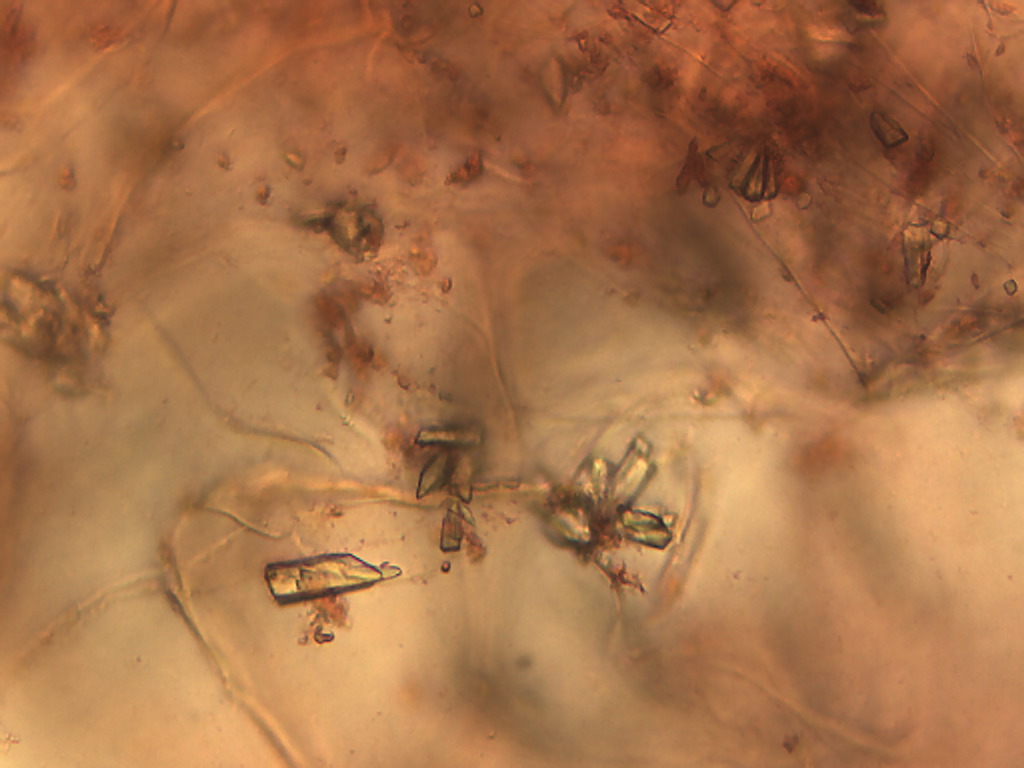 [Speaker Notes: 257. Kale.  Crystalline material in petiole stained with safranin, 25X.]
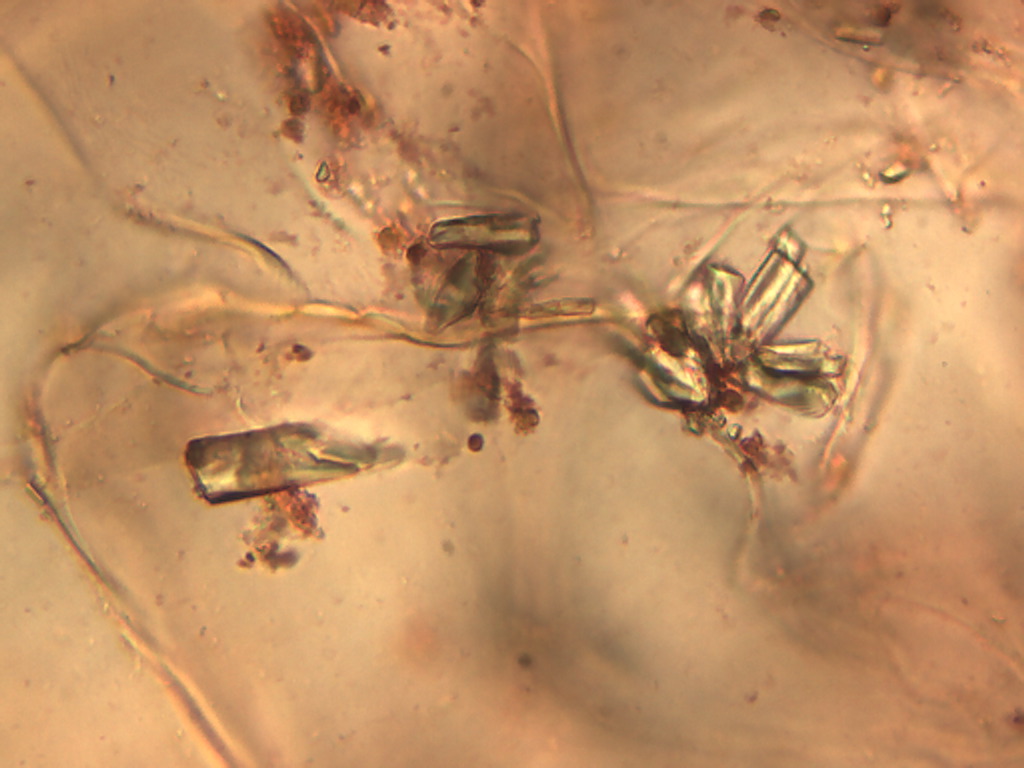 [Speaker Notes: 258. Kale.  Crystals in petiole stained with safranin, 40X.]